NEW PARADIGM IN PLANNING
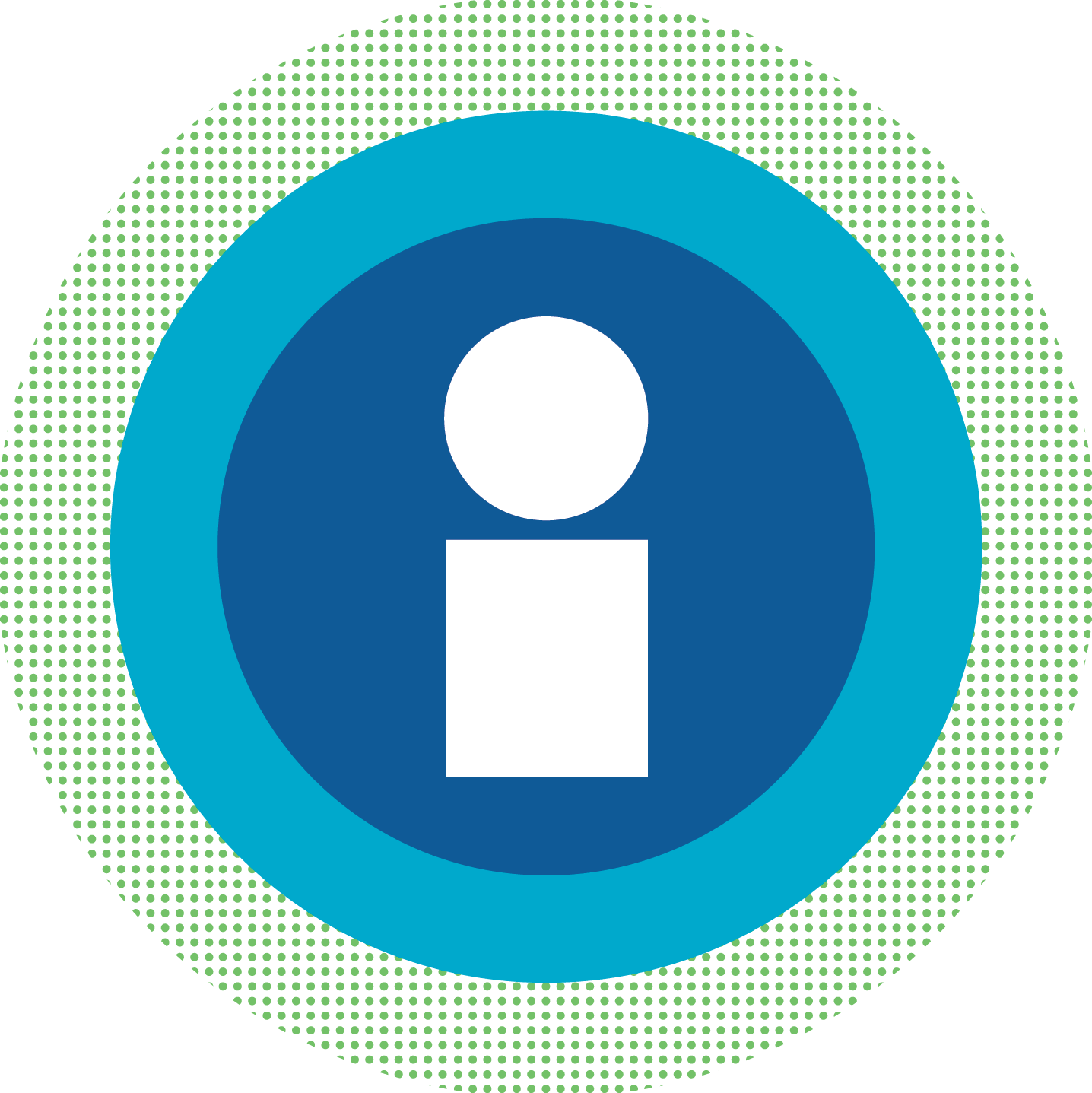 MERCER COUNTY ESTATE PLANNING COUNCIL

December 5, 2018

Presented by: Joseph Falanga
The Next Level of Service
INDEX
Grantor vs Non-Grantor Trusts
Income Taxes
Intra-Family Loans
Succession Planning
          - Sales to Grantor Trust
          - Partnership Freeze
NON-GRANTOR TRUSTS
Living in High Income & Real Estate Tax State
Trusts are separate taxpayers as opposed to Grantor Trusts therefore entitled to separate state and local tax deductions as well as other deductions.
Transfer pieces of residence along with passive assets to a trust.  Payment of Real Estate Taxes by the trust up to $10,000 can be deducted.
Also trust can be used to make charitable contributions if properly constructed.
MULTI TRUST RULE
2 OR MORE TRUSTS TREATED AS ONE TRUST IF:
Trusts have substantially same grantor
Same beneficiaries
Principle purpose is the avoidance of taxes imposed

Substance over form can avoid if one is GST exempt and other different family members as beneficiaries Non-reciprocal
INCOMPLETE GIFT NON-GRANTOR TRUST (ING)
Not a grantor trust
Not a completed gift
Exclude the grantor and grantors spouse, unless decided by an adverse party
Irrevocable
Distribution Committee
Grantor retains a testamentary special (non-general) power of appointment Sec 674(b)(3)
Grantor retains power to modify or revoke with an adverse person
In a non-income tax state
INCOMPLETE GIFT NON-GRANTOR TRUST (ING) (Continued)
NEVADA – NING
ALASKA – AKING
DELAWARE – DING
SOUTH DAKOTA – SPING
WYOMING – WING

New York such structure will be characterized as a grantor trust regardless of the fact that the trust is not a Grantor trust for Federal purposes
INCOME TAXES
Basis
Tax Rates
Section 67(g)
Excess deductions on termination
SALT Limitation
Excess Business Loss Limitation
Section 682 trusts
ORDinary INCOME TAX RATES
Over                              Not Over                                 Rate
  -0-							  2,550							10%
2,550							  9,150							24%
9,150							12,500						     35%
12,500														     37%

Qualified Dividends & LTL rates*
 -0-						        2,600							-0-
2,600							12,700							15%
12,700															20%

*Add 3.8% Net Investment Income
CODE SECTION 67
All miscellaneous itemized deductions
         Exceptions:
		Interest
		Taxes
		Casualty/theft losses
		Charitable contributions

Section 67(e) Exception to the 2% floor (Knight v. Comm)
“If the deduction is for costs which would not have been incurred if the property were not held in a trust or estate”. (fiduciary specific expenses)

New Section 67(g)
“no miscellaneous itemized deductions shall be allowed”
CODE SECTION 67
Does 67(e) “TRUMP” 67(g)
CODE SECTION 67
Act caps the deduction for all, state & local taxes like Real Estate and Income tax to $10,000 until 2026
              Exceptions:
	    A. Foreign taxes claimed in lien of foreign tax credit.
	    B. Personal & real property taxes incurred in a trade
	         or business.
                          Schedule C, Schedule E or Schedule F
	    C. Personal & real property taxes incurred for activity
	         described in Sec 212 expenses for the production of 
                       income.
what is  WHAT ISN’T
what is  WHAT MAYBE WHAT ISN’T
what is  WHAT MAYBE WHAT ISN’T
ESTATES & NON-GRANTOR TRUSTS
ACCOUNTING                                      
		   LEDGER		    INCOME                        DNI                     
DIVIDENDS/INTEREST	    $100,000      	 $100,000                     100,000                   
GAP GAINS   	                  0                                  0                                  0                                              
GROSS		      100,000	   100,000	                   100,000                   
SALT	      	        16,000                         16,000                       10,000
ACCT 100% INC                       1,000	       1,000                          1,000
LEGAL 100% INC	         15,000                       15,000                        15,000
IM INCOME	         12,000                       12,000                        12,000
INTEREST		           1,000                          1,000                          1,000                                                    
		         44,000                        45,000                       39,000                 
NET		         56,000 			 61,000             
NET ACCOUNTING INC.                 0                         55,000
DIST DED		                   0                                  0                       55,000             
TAXABLE		         56,000                                  0                         6,000
Excess business loss limitation
TCJA amends Section 461 to limit business losses in excess of business income available to a trust or estate (as well as other non-corporate taxpayers) to $250,000 (subject to inflation adjustment after 2018)
It is an aggregate number that applies at the trust or estate level for a trust or estate that is a partner in a partnership or a shareholder in a S corporation.  See Section 461(l)(4)(A).
Any loss in excess of $250,000 is added to the trust or estates NOL carryover for use in subsequent years.  See Section 461(l)(2).
NEW JERSEY’S RESPONSE TO THE TCJA PROPERTY TAXES AS “CHARITABLE DONATIONS”
New Jersey enacted a law that will allow state residents to declare property taxes as charitable donations
The law will allow property owners to donate up to 90% of their tax bill to charitable funds set up by municipalities in exchange for tax credits
Many legal and tax analysts believe New Jersey will have to fight the IRS in court after taking this step
Acting IRS Commissioner David Kautter told a congressional committee in February that charitable contributions can only be deducted if “the primary purpose of the contribution is donative, which is a disinterested and detached interest of generosity”
SECTION 682 TRUSTS
Inclusion in Gross Income of Wife

Included in the gross income of a wife who is divorced … the amount of the income of any trusts which such wife is entitled to receive…
IRS ASSUMED RATES
IRS sets minimum interest rates for family loans under Code Section 1274

IRS requires use of the Code Section 7520 rate to measure the value of certain gifts and transfers

IRS assumes that the investment will grow at a certain rate

We will call the rates the AFR (assumed federal rate or hurdle rate)

AFR’s change monthly

For certain techniques, deflated interest rates lower the value of the taxable gift.
Intra family loans
* Includes the use of grantor trusts, family limited partnerships, valuations, and interest rates.  Easily understood by clients trying to shift.  Most popular with risk averse clients.
Historical Review of Required Interest Rates Intra-Family Loans – Section 1274 Rate
Note: The IRS assumed rate of interest applicable to a promissory note depends on the term of the note.  A short-term rate applies to terms of 3 years or less; a mid-term rate applies to terms of more than 3 years but no greater than 9 years.  The long-term rate applies to terms in excess of 9 years, and the rate for December 2018 is 3.31%.
HISTORICAL REVIEW OF SECTION 7520 RATE
17 Years Ago      8 Years Ago    6 Years Ago          Now
Advantages of Intra-Family Loans When Interest Rates are Low - * who remembers crown loans? Dykeman 7872
Intra-Family Loans: Loans to Children
Easier for return on child’s investment to eventually beat interest on Note
If child’s investment (perhaps a new house?) return exceeds stated interest rate in Note, spread is a tax-free gift
Lower interest rates mean more easily manageable loan payments
Risk *Downside – if the child’s investment is not successful, he/she may not be able to repay loan
Using Low Code Section 1274 Rate - *parent says I don’t need anymore, give the kids the upside
Intra-Family Loans:  Loans to Children or Grantor Trust

An intra-family loan allows shifting of wealth to younger family members when the growth rate exceeds the Section 1274 rate
Parent charges minimum interest rate based on AFR and term of Note
Interest is includable as income on parent’s return (maybe) - *why?
Note: Consider making loan to a grantor trust so interest is not includable in parent’s taxable income
Loans/Transfers Between Related Parties May Be A Deemed Gift - Due care – loan administration is important
Have to have expectation of repayment and intention to enforce debt.

Factors for Determining Bona-fide Creditor – Debtor Relationship:
1. Evidence of debt – Promissory note
2. Interest charged at or greater amount AFR 
3. Security or Collateral
4. Maturity date 
5. Repayment demands
6. Actual repayment
7. Ability of transferor to repay 
8. Records
9. Reporting the transaction for tax purposes
Refinancing Notes – * volatile rates over past ten years, opportunity to lower amount- Extend Term or Lower AFR
Loan between grantor and his/her grantor trust no loan for income tax purposes

Loan between grantor and his/her grantor trust is a loan for gift & estate tax purposes

Right to prepay loan stated in promissory note allows terms of note to be changed.

Reduction in interest rate should include a pay down of principal
Deductibility of Interest Paid by Borrower
Personal interest expense - *tracing rules

Investment interest expense

Qualified residence interest
Forgiveness
Intent
Correctly report Interest
Report loan on financial statements
Collateralize loan
Do not forgive at death
Valuation at Death of Note Holder
Unpaid principal & accrued unpaid interest

Present value of payments for balance of term (current v prior rates) - *If rates go up, note is discounted.  If rates go down, note at  premium.

Issues of collectability from borrower may allow discount
*Income taxation of market rate discounts 
* Discount don’t collect until after alternate valuation date is discounted
Debts of Decedents - *Other side of coin  – Subject to Greater Scrutiny
*Many parents borrow from children for various reasons

Negotiated at arms length and documented?

No expectation to be inherited

Contemporaneous records + (e.g.. payout of medical expenses)
Illustration:  Intra-Family Loan
SALE TO A GRANTOR TRUST (IDGT)
BDO TV Commercial – Farmer and daughter walking.  Combines FLP, valuation adjustments, grantor trusts, and interest rates.
Installment Sale to IDGT – intra-family loan, trust acquires assets – why not an interest in the flp?
Simple theory behind intra-family loan can be elevated by using installment sale to intentionally defective grantor trust (IDGT)
Note: There is nothing wrong or “defective” about the trust – it is simply a trust that is intentionally designed as a grantor trust for income tax purposes but is not deemed to be a grantor trust for estate tax purposes
Note: Caution must be taken so that Grantor does not retain so much control over the trust so as to cause estate inclusion
Strategy usually combines sale and gift - Planners recommend that Grantor gift at least 10% of the value of the transferred assets to support the IDGT’s purchase of the assets
How is the Purchase Price Paid?
Balance of assets that are not gifted is sold to IDGT in exchange for a promissory note

Note must bear interest at Section 1274 rate

Note often provides for interest only payments for a term of years with a balloon payment at end or (SCIN) Self Canceling Installment Note

Trust appreciation that exceeds IRS hurdle rate passes to remainder beneficiaries free of transfer tax and balloon payment.
Income Taxation of Sale to IDGT
Grantor does not recognize any gain or interest income upon the sale

Rev. Rul. 85-13 says that Grantor does not recognize gain or loss when he/she sells assets to a grantor trust
Grantor is deemed to have made a sale to himself

There is no income tax consequence as a result of a transaction with oneself

So interest on the Note is not included in gross income since the Grantor and the IDGT are deemed to be the same taxpayer – you are merely taking funds from one pocket and putting it into another pocket
Taxation of Gift
Initial gift to IDGT is a taxable gift – seed money (5%, 10%, or 20%)
So, the Grantor’s gift tax exemption will be applied to eliminate or reduce the gift tax on the gift
If the Grantor has used all his exemption, he will have to pay a tax 
If assets transferred to the IDGT do not appreciate in value, gift will have been wasted – chances are the purchase price was valued as a limited interest
Is There a Gift on Sale Portion of the Transaction?
Sale portion should not result in a taxable gift if value of the promissory note is equal to the fair market value of the property

Note must bear required IRS assumed interest rate – for a self cancelling installment note, you need to have a premium on the principal amount or the interest charged.
Comparison of GRAT and Installment Sale to IDGT
Sale to IDGT has to beat Section 1274 rate; GRAT has to beat 7520 rate 
Code Section 1274 rate is generally lower than 7520 rate
So since sale to IDGT generally has a lower rate of return to beat, general consensus is that sale to IDGTs produce greater economic benefit than GRATs – We saw this before
But difference in two rates is generally not significant
Why Could Sale to IDGT Outperform GRAT?
IDGT has ability to outperform GRAT since payments back to the Grantor are deferred farther into the future 

IDGT can make interest only payments back to the Grantor – as well as balloon payment later on

GRAT fund available to earn income and appreciate in value is depleted more quickly due to required annuity payment
ESTATE FREEZE
History - *Goes back many, many, many years
Pre – 1990

		1986         	Code Section 2036(c)
 		1990            Code Section 2701 (Chapter 14)

Parent recapitalized company into preferred and common shares.  Preferred shares had income and liquidation preferences; common was subordinate to preferred, BUT HAD all the upside

Example:   Company value		               $5,000,000
                    Value of preferred shares         4,900,000
	               Value of common shares             100,000
Section 2701 Definitions
Applicable Family Members – Transferor’s spouse, ancestors or decendents

Transferor’s Family – Transferor’s descendants through attribution

Transfer – Traditional, capital contributions to an existing entity, recapitalization, capital structure change

Zero Valuation Rule – If transferor transfers an interest in an entity and retains other equity interests in a family controlled entity

Family Control – 50% of capital or profits or any equity interest, voting power or total FMV of entity

Qualified Payment Right (QPR)
Is a fixed rate bearing a fixed relationship to a specified market interest rate
Payable at least annually
Is cumulative – no more than 4 years
A preferred interest that is QPR will not subject valuation to Zero Valuation Rule
Example
Company Value		                      	$5,000,000
No QPR right paid	                          		          -0-
Valuation of common interest	      $5,000,000 
					


Company Value			                     $5,000,000
QPR and liquidation	                       4,500,000
Valuation of common interest   	$   500,000 
                                                              *Must be at least 10%
Risks and Benefits
Downside

Company cannot generate enough profit to make QPR’s beyond 4 years

Company value at death of senior transferor is not capable of making liquidation payment to buy-out seniors preferred interest

Upside

Company growth and upside value beyond liquidation right and QPR’s inures to common interests
Questions?
UHY Advisors



UHY Advisors, Inc. provides tax and business consulting services through wholly owned subsidiary entities that operate under the name of “UHY Advisors.” UHY Advisors, Inc. and its subsidiary entities are not licensed CPA firms.  UHY LLP is a licensed independent CPA firm that performs attest services in an alternative practice structure with UHY Advisors, Inc. and its subsidiary entities. UHY Advisors, Inc. and UHY LLP are US members of Urbach Hacker Young International Limited, a UK company, and form part of the international UHY network of legally independent accounting and consulting firms. “UHY” is the brand name for the UHY international network. Any services described herein are provided by UHY Advisors and/or UHY LLP (as the case may be) and not by UHY or any other member firm of UHY. Neither UHY nor any member of UHY has any liability for services provided by other members.

© 2017 UHY Advisors